WEBINAR
20 Luglio 2021 
PERCORSO INTERNAZIONALIZZAZIONE 2021

DISTACCO UE: LE NUOVE REGOLE

Avv. Matteo Zangrillo
AFounding Partner
Studio Tributario Associato Battaglia Cesari Zangrillo 
United Tax Network
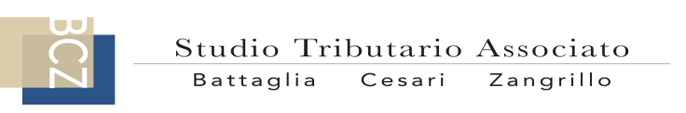 Invio del personale all'estero: Introduzione
Un driver strategico per penetrare i mercati esteri e rafforzare la presenza in Paesi stranieri.
Uno strumento per lo sviluppo del business che richiede la puntuale conoscenza degli aspetti giuslavoristici, fiscali e previdenziali.
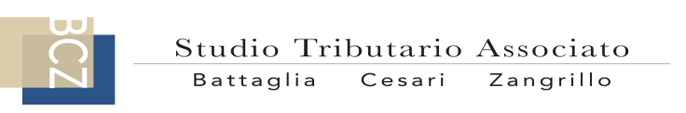 Il Distacco: definizione
Art. 30 del D.Lgs. n. 276/2003

“L'ipotesi del distacco si configura quando un  datore  di  lavoro,  per soddisfare un proprio interesse, pone temporaneamente uno o più lavoratori a disposizione di altro soggetto per l'esecuzione di una determinata  attività lavorativa”.

“In caso di  distacco  il  datore  di  lavoro  rimane  responsabile  del trattamento economico e normativo a favore del lavoratore”.

“Il distacco che comporti un mutamento di mansioni deve avvenire con il consenso del lavoratore interessato. Quando comporti un trasferimento ad un unità produttiva sita a più di 50 km da quella in cui il lavoratore è adibito, il distacco può avvenire soltanto per comprovate ragioni tecniche, organizzative, produttive o sostitutive”.
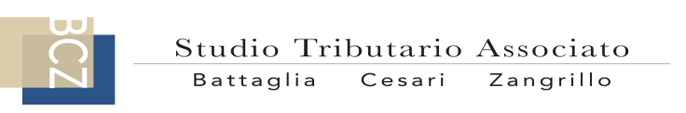 Il legame organico in ambito UE
Prassi e giurisprudenza
Applicabilità del contratto di lavoro per tutto il periodo di assegnazione;
Responsabilità per l'assunzione in capo al datore di lavoro che provvede all'invio in missione;
Il potere di risolvere il contratto di lavoro deve rimanere prerogativa esclusiva del distaccante (Cassazione, sentenza n. 5403 del 5 marzo 2010);
Il potere disciplinare deve rimanere in capo all'impresa di invio (Cassazione, sentenza n. 215 dell'11 gennaio 2010).
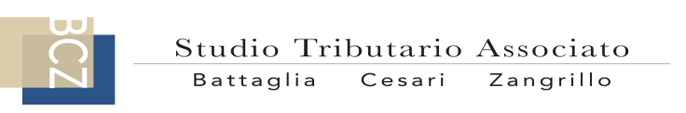 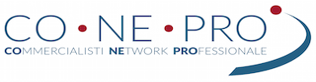 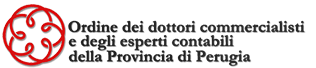 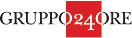 Il Distacco transnazionale: fattispecie comuni
Distacco nell'ambito di una prestazione di servizi tra il datore di lavoro del Paese di origine ed il datore di lavoro di uno Stato comunitario.
Distacco di lavoratori nel contesto di accordi commerciali tra imprese stabilite in diversi Stati membri e facenti parte dello stesso gruppo di imprese (c.d. distacco infra-gruppo).
Distacco nell'ambito di un “contratto di rete”.
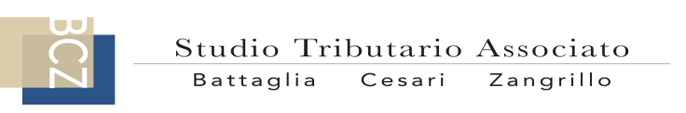 Accordo di distacco (c.d. inter-company agreement);
Lettera di distacco (c.d. letter of understanding);
Comunicazione al centro per l'impiego;
Modulistica di riferimento ai fini contributivi;
Libro Unico del Lavoro – LUL;
Modello di autocertificazione della residenza fiscale; 
Contratto di prestito (tax loan);
Contratto di cessione del credito;
Il Distacco transnazionale: aspetti operativi
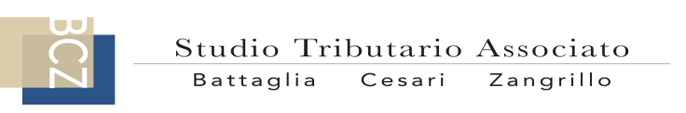 La legislazione nell'Unione Europea
Direttiva 96/71 – D.Lgs. 72/2000
Si riferisce al distacco dei lavoratori nell'ambito di una prestazione di servizi e si basa sugli articoli 53 e 62 TFUE sulla fornitura di servizi;
ha lo scopo di promuovere la prestazione transnazionale di servizi in un “clima di concorrenza leale” e “garantisce il rispetto dei diritti dei lavoratori”; 
è considerata uno strumento fondamentale sia per garantire la libera prestazione dei servizi e per evitare il dumping sociale;
si propone di coordinare la legislazione degli stati membri e di dare applicazione alle norme imperative europee.
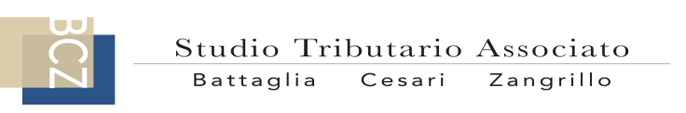 La legislazione nell'Unione Europea
Direttiva 96/71 – D.Lgs. 72/2000
La direttiva si applica alle imprese stabilite in uno Stato membro che, nel quadro di una prestazione di servizi transnazionale, distaccano lavoratori nel territorio di un altro Stato membro (Stato ospitante).
Ai sensi dell'art. 1.3 il distacco dei lavoratori può assumere una delle tre forme:
distacco nell'ambito di un contratto concluso tra l'impresa ed il destinatario dei servizi; 
distacco presso la stabile organizzazione appartenente al gruppo (intra-firm o la mobilità intra-gruppo); 
distacco per un lavoro temporaneo o tramite agenzia interinale ad un'impresa stabilita o operante in altro Stato membro.
La caratteristica fondamentale è l'esistenza di un rapporto di lavoro tra il lavoratore distaccato e l'impresa distaccante, la quale ha sede in uno Stato membro diverso da quello in cui viene prestato il servizio.
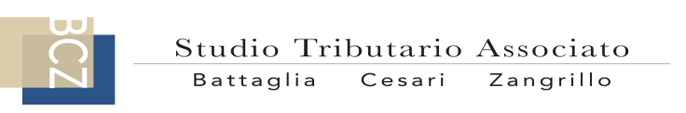 La legislazione nell'Unione Europea
Direttiva 96/71 – D.Lgs. 72/2000
L'articolo 3 stabilisce che le condizioni di lavoro applicabili ai lavoratori in distacco in territorio nazionale nell'ambito di una prestazione di servizi devono essere le stesse che per i lavoratori italiani sono stabilite “da disposizioni legislative, regolamentari o amministrative, nonché da contratti collettivi”.

In particolare la Direttiva prevede che siano garantiti:
periodi massimi di lavoro e periodi minimi di riposo; 
periodi massimi di lavoro e periodi minimi di riposo;
durata minima delle ferie annuali retribuite;
tariffe minime salariali;
sicurezza, igiene e salute sul lavoro;
tutela della lavoratrice in gravidanza e puerperio e del lavoro minorile;
parità di trattamento tra uomo e donna e divieto di discriminazioni.
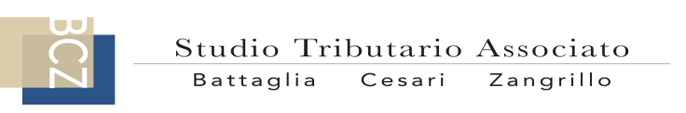 La direttiva del 2014/67/UE promuove l’applicazione concreta della direttiva 96/71/CE, disciplinando questioni quali l’abuso, la frode e l’elusione delle norme sul distacco e la condivisione di informazioni tra i Paesi dell’Unione.
Gli interventi contenuti nel documento comunitario sono sintetizzabili in 3 macro-aree:
Migliore prevenzione, monitoraggio e punibilità degli abusi con riguardo alle norme vigenti;
Facilitazione dell’accesso alle informazioni;
Cooperazione amministrativa rafforzata.
Direttiva 2014/67/UE – D.Lgs. 136/2016
Direttiva 2014/67/UE – D.Lgs. 136/2016
L’art. 10, per evitare abusi attraverso l’utilizzo dell’istituto del distacco, prevede, per le imprese estere che distaccano i lavoratori in Italia, l’obbligo di comunicare al Ministero del Lavoro una serie di adempimenti amministrativi:
la data di inizio, di fine e la durata complessiva del distacco;
i dati identificativi dell’impresa distaccante dell’impresa distaccataria;
il numero e le generalità dei lavoratori distaccati;
il luogo di svolgimento della prestazione lavorativa;
la tipologia dei servizi e la generalità dei referenti della società distaccante.
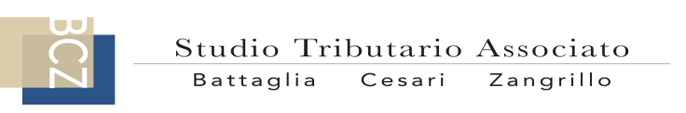 Direttiva 2014/67/UE – D.Lgs. 136/2016
L’art.10 prevede ulteriori obblighi in capo al prestatore di servizi estero che invia il proprio personale in Italia, in particolare:
 
l’obbligo di conservare, predisponendone copia cartacea o elettronica in italiano, tutti i documenti riguardanti il distacco;
l’obbligo di designare un referente elettivamente domiciliato in Italia, incaricato di esibire, inviare e ricevere documenti in nome e per conto dell’impresa distaccante;
l’obbligo di designare un rappresentante (anche coincidente con quella definita precedentemente) al fine di mettere in contatto le parti sociali interessate con il prestatore di servizi per una eventuale negoziazione collettiva.

Gli obblighi devono essere rispettati per tutto il periodo del distacco e fino a due anni dalla sua cessazione.
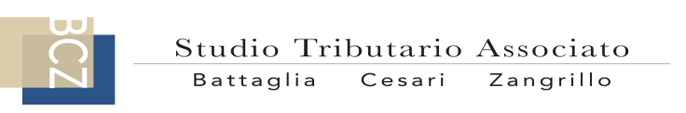 Autenticità del distacco
In relazione all’impresa distaccante, gli organi di vigilanza sono chiamati a verificare:
 se l’impresa eserciti effettivamente attività diverse rispetto a quelle di mera gestione o amministrazione del personale;
se il lavoratore sia effettivamente distaccato.

A tal fine sono valutati i seguenti elementi:
il luogo in cui l'impresa ha la propria sede legale e amministrativa, i propri uffici, reparti o unità produttive;
il luogo in cui l'impresa è registrata alla Camera di commercio, industria, artigianato e agricoltura o, ove sia richiesto in ragione dell'attività svolta, ad un albo professionale;
il luogo in cui i lavoratori sono assunti e quello da cui sono distaccati;
la disciplina applicabile ai contratti conclusi dall'impresa distaccante con i suoi clienti e con i suoi lavoratori;
il luogo in cui l'impresa esercita la propria attività economica principale e in cui risulta occupato il suo personale amministrativo;
il numero dei contratti eseguiti o l'ammontare del fatturato realizzato dall'impresa nello Stato membro di stabilimento, tenendo conto della specificità delle piccole e medie imprese e di quelle di nuova costituzione;
ogni altro elemento utile alla valutazione complessiva.
Documentazione
L’organo di vigilanza, al fine di effettuare la valutazione di autenticità del distacco dovrà acquisire i seguenti documenti:
il certificato della camera di commercio del Paese di provenienza;
la documentazione relativa alle sedi di lavoro e all’attività svolta nel Paese di provenienza;
le dichiarazioni fiscali e fatturato complessivo realizzato nel Paese di provenienza;
la forza lavoro impiegata nel Paese di provenienza;
la documentazione relativa al luogo in cui i lavoratori sono assunti e a quello da cui sono distaccati; 
il modello A1.
Il modello A1 certifica che il lavoratore distaccato rimane, ai fini previdenziali, assicurato nel paese Ue in cui ha sede l'impresa distaccante o in quello di esercizio abituale dell’attività lavorativa autonoma.
Condizioni di lavoro e di retribuzione
Ai lavoratori inviati in distacco, devono essere applicate le medesime condizioni di lavoro e occupazione previste per i lavoratori del Paese in cui è svolta l’attività lavorativa.
Con riferimento all'attività lavorativa risulta disciplinata dalle disposizioni di del Paese in cui si svolge il distacco, con riferimento a:
Periodi massimi di lavoro, minimi di riposo e di durata minima delle ferie retribuite;
Tariffe minime salariali, comprese le tariffe maggiorate per lavoro straordinario;
Salute, sicurezza e igiene sui luoghi di lavoro;
Non discriminazione tra uomo e donna;
Condizioni di cessione temporanea di lavoratori da parte delle agenzie di somministrazione.
In riferimento al salario è previsto che un salario minimo debba ricomprendere le seguenti voci retributive:
paga base; 
elemento distinto della retribuzione;
indennità legate all’anzianità di servizio;
superminimi;
retribuzioni corrispettive per prestazioni di lavoro straordinario, notturno e festivo;
indennità di distacco;
indennità di trasferta.
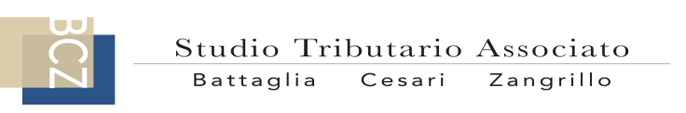 Cosa avviene quando il distacco non è autentico?
L’art. 3 del decreto n. 136/2016 declina le principali conseguenze sanzionatorie nel caso in cui gli organi di vigilanza accertino una fattispecie di distacco non autentico, in quanto finalizzato all’aggiramento delle leggi nazionali in materia di condizioni di lavoro e sicurezza sociale.
Qualora il distacco non risulti autentico, il lavoratore è considerato a tutti gli effetti alle dipendenze dell’impresa utilizzatrice, a cui si applicano si applicano le sanzioni amministrative per non aver formalizzato l’instaurazione del rapporto di lavoro in Italia.
Inoltre la distaccante e la distaccataria sono puniti con la sanzione amministrativa per ogni lavoratore occupato e per ogni giornata di occupazione. In ogni caso l'ammontare della sanzione amministrativa non può essere inferiore ad Euro 5.000 né superiore ad Euro 50.000.
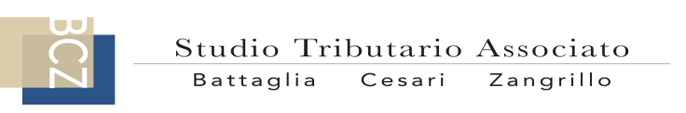 Sanzioni
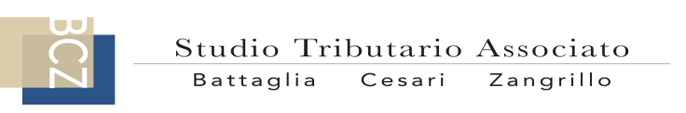 Le autorità ispettive saranno tenute ad effettuare una valutazione complessiva per accertare:
 il caso in cui l'impresa distaccante svolga attività diverse da quelle di mera gestione o amministrazione del personale, e dunque non si tratti di aziende fittizie (c.d. società di comodo o letter box companies);
se il lavoratore sia effettivamente distaccato, con l’analisi del contratto di lavoro, della lettera di distacco, del Modello A1, della retribuzione, del pagamento delle spese di viaggio, vitto e alloggio.
Circolare INL 9 Gennaio 2017 n. 1
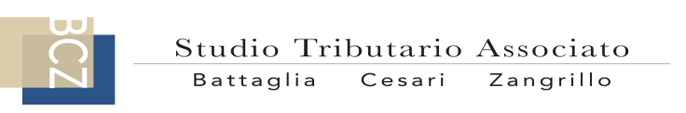 Circolare INL 9 Gennaio 2017 n. 1
“la prestazione lavorativa, necessariamente di durata limitata, deve essere pertanto espletata nell’interesse e per conto dell’impresa distaccante, sulla quale continuano a gravare i tipici obblighi del datore di lavoro, ossia la responsabilità in materia di assunzione, la gestione del rapporto, i connessi adempimenti retributivi e previdenziali, nonché il potere disciplinare e di licenziamento”.
Il comune denominatore dell’attività di controllo è la sussistenza di un legame organico tra lavoratore distaccato e l’impresa distaccante per tutto il periodo del distacco, inteso quale potere da parte di quest’ultima di determinare la natura del lavoro svolto.
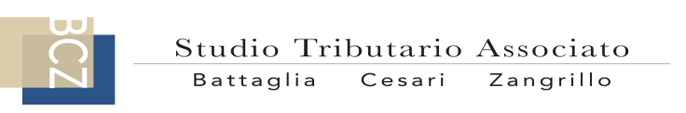 Direttiva UE 957/2018
La Direttiva UE n. 2018/957, aggiorna e modifica la direttiva 96/71/CE, in particolare le nuove disposizioni riguardano:
La retribuzione dei lavoratori distaccati ai quali si applicano le stesse norme di quelli del paese ospitante;
Il lavoratore che è considerato in distacco a lungo termine dopo 12 mesi, con la possibilità di estendere il periodo di ulteriori 6 mesi. Trascorso tale periodo si applicano, ai lavoratori distaccati le condizioni di lavoro e di occupazione previste per i lavoratori del paese ospitante, se più favorevoli, secondo le disposizioni normative e i contratti collettivi più rappresentativi
Le agenzie di lavoro interinale devono garantire ai lavoratori distaccati gli stessi termini e le stesse condizioni che si applicano ai lavoratori interinali assunti nel paese in cui il lavoro viene svolto;
Viene rafforzata la cooperazione tra le autorità in materia di frodi e abusi delle disposizioni relative al distacco dei lavoratori.
Le novità introdotte dal D.Lgs. 122/2020
Le principali novità introdotte dalla norma nell’ambito dei distacchi di personale in UE sono:
Estensione alle agenzie di somministrazione del lavoro
Obbligo di informativa in capo all'impresa utilizzatrice, con sede in Italia, nei confronti dell'agenzia di somministrazione distaccante per le condizioni di lavoro e di occupazione;
Applicazione ai lavoratori distaccati durante il distacco delle medesime condizioni di lavoro se più favorevoli;
Le indennità riconosciute al lavoratore per il distacco sono considerate parte della retribuzione e sono rimborsate dal datore di lavoro;
Per il distacco di lunga durata ai lavoratori distaccati si applicano, se più favorevoli, tutte le condizioni di lavoro e di occupazione previste in Italia.
Il distacco di breve durata
Alcune disposizioni della direttiva non sono applicabili ai distacchi di breve durata o consentono agli Stati membri ospitanti di non applicare le rispettive normative ai distacchi di breve durata. 

Gli Stati membri ospitanti hanno facoltà (tranne per il distacco tramite agenzia interinale) di: 
non applicare le disposizioni relative alla durata minima delle ferie annuali retribuite e delle retribuzioni se: 
la durata del distacco non è superiore a 1 mese nell'arco di un periodo di riferimento di un anno; o 
per la scarsa entità dei lavori da effettuare.
consentire deroghe alle disposizioni sulle retribuzioni per i contratti collettivi a norma di un contratto di servizi o di distacco infragruppo, se la durata del distacco non è superiore a 1 mese;
 
Per i distacchi brevi alcuni Stati membri hanno previsto un'esenzione da determinati obblighi imposti come l'obbligo di presentare la dichiarazione prima del distacco.
Esiste una deroga obbligatoria per i lavori di assemblaggio iniziale e/o di prima installazione di un bene, quando il periodo di distacco non è superiore a 8 giorni. In questi casi, non si applicano le disposizioni della direttiva relative a durata minima delle ferie annuali retribuite e retribuzioni (la deroga non riguarda il settore edilizio).
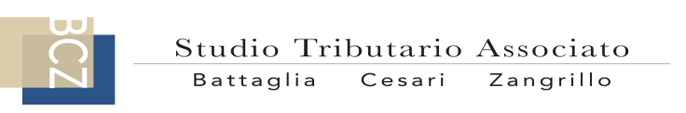 Le disposizioni sul distacco si applicano a qualsiasi trasferta all’estero?
No, infatti i lavoratori inviati temporaneamente in un altro Stato membro, ma che non vi prestano servizi, non sono lavoratori distaccati e pertanto non sono soggetti agli obblighi amministrativi e alle misure di controllo di cui all'articolo 9 della direttiva 2014/67/UE.
In materia di coordinamento della sicurezza sociale, i regolamenti (CE) n. 883/2004 e (CE) n. 987/2009 prevedono che, per qualsiasi attività transfrontaliera inerente al lavoro (compresi i "viaggi di lavoro"), il datore o l'eventuale lavoratore autonomo è soggetto all'obbligo di darne comunicazione allo Stato membro competente e ottenere un documento portatile A1 (DP A1).
Tale obbligo riguarda qualsiasi attività economica, anche se solo di breve durata. I regolamenti summenzionati non prevedono eccezioni neppure per i viaggi di lavoro.
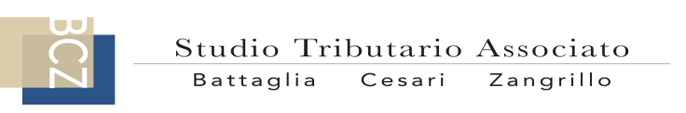 Distacco maggiore 12 mesi
Se si superano i 12 mesi di distacco:
La società distaccante provvederà a integrare in busta paga, i trattamenti salariali, gli emolumenti legati all’alloggio e le indennità o rimborso  per le spese di viaggio, di vitto e alloggio, rimangono escluse le procedure, formalità e condizioni per la conclusione e la cessazione del contratto di lavoro, comprese le clausole di non concorrenza e i regimi pensionistici integrativi di categoria.
Il dipendente rimarrà in forza all’azienda distaccante, la quale dovrà implementare un sistema di comunicazioni con la società distaccataria per allineare la busta paga del lavoratore distaccato alla normativa nel Paese di invio.
Il datore di lavoro italiano dovrà corrispondere al dipendente italiano distaccato in un Paese UE anche gli emolumenti, in denaro o in natura, eventualmente previsti ai sensi della normativa estera.
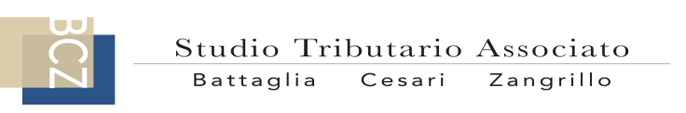 Aspetti previdenziali
È necessario sottolineare che il principio della parità di trattamento non incide sugli aspetti previdenziali i quali, come espressamente previsto dal considerando 14 della Direttiva n. 2018/957, sono disciplinati dal Regolamento n. 883/2004 e dal suo Regolamento di attuazione n. 987/2009, entrambi fonti gerarchicamente sovraordinate alla Direttiva.
 
Il lavoratore distaccato in un Paese UE potrà dunque continuare a versare i contributi previdenziali nel proprio Paese di origine per i primi 24 mesi ai sensi dell’art. 12 del Regolamento 883/2004, generalmente prorogabili fino ad un massimo di ulteriori 36 mesi (per un totale di 5 anni) subordinatamente all’autorizzazione di entrambe le autorità previdenziali competenti (art. 16 Reg. 883/2004).
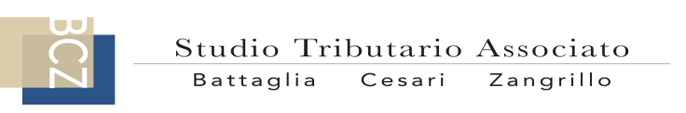 Grazie per l’attenzione
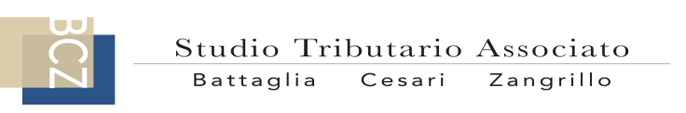 Contatti
Via Po, 102
00198 Roma
Tel: +39 06 87811744
Email: info@studiobcz.it 
Website: www.studiobcz.it